Штампана слова латинице

D d, Dž dž, Đ đ
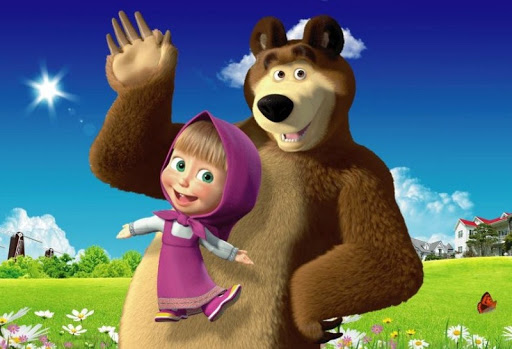 Данас ћемо ти помоћи да научиш штампана слова латинице: 
D d, Dž dž, Đ đ
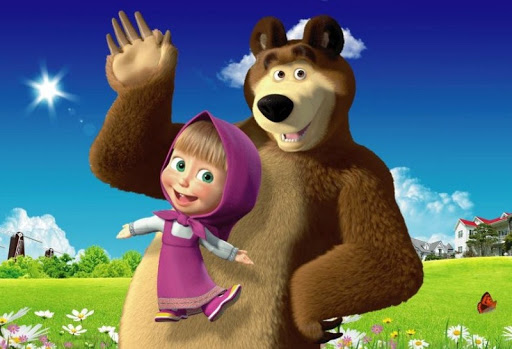 Кренимо!
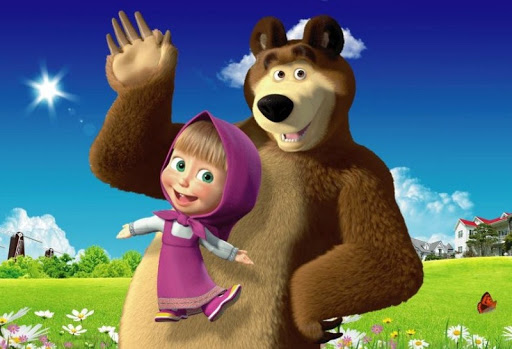 ЋИРИЛИЦА
Д д,    Џ џ,   Ђ ђ
D d,  Dž dž, Đ đ
ЛАТИНИЦА
Слово Д
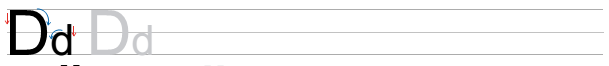 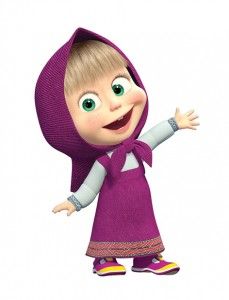 Пажљиво гледај како се пише слово Д латинице.
Слово Џ
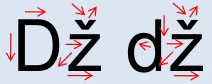 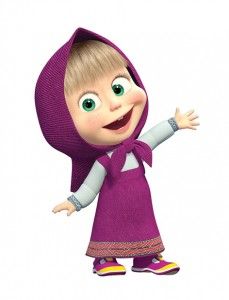 Пажљиво гледај како се пише слово Џ латинице.
Слово Ђ
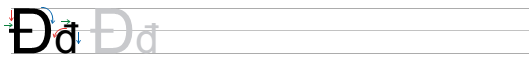 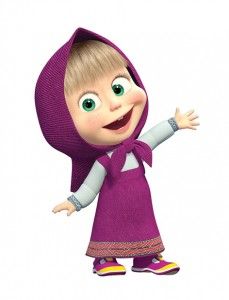 Пажљиво гледај како се пише словo Ђ  латинице.
Хајде сада да испишемо ова слова прстом по ваздуху.
Dž dž
Đ đ
D d
Отвори свеску и запиши слова:
D d
Dž dž
Đ đ
Прочитаћемо сљедеће ријечи да бисмо уочили гдје се то налазе наша научена слова:
Đorđe, odžak, đak, džak, Dragan,             bunda, Nađa, medo, pidžama...
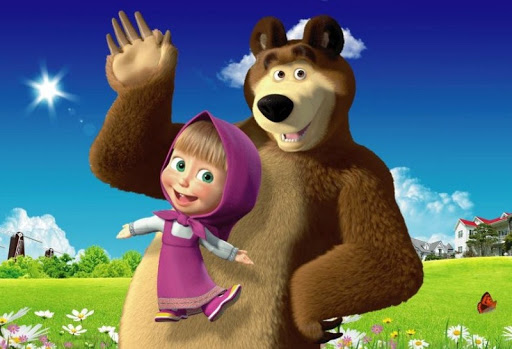 За домаћи задатак напиши штампаним словима латинице три реченице које почињу сљедећим ријечима:
 
     Drvo...
   Džemper...
   Đurđevak...
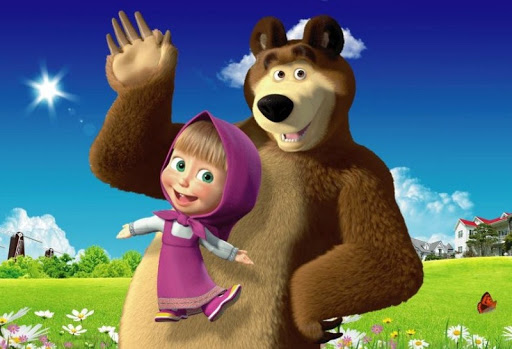 Дошли смо до краја.
Поздрав, вриједни      другари!